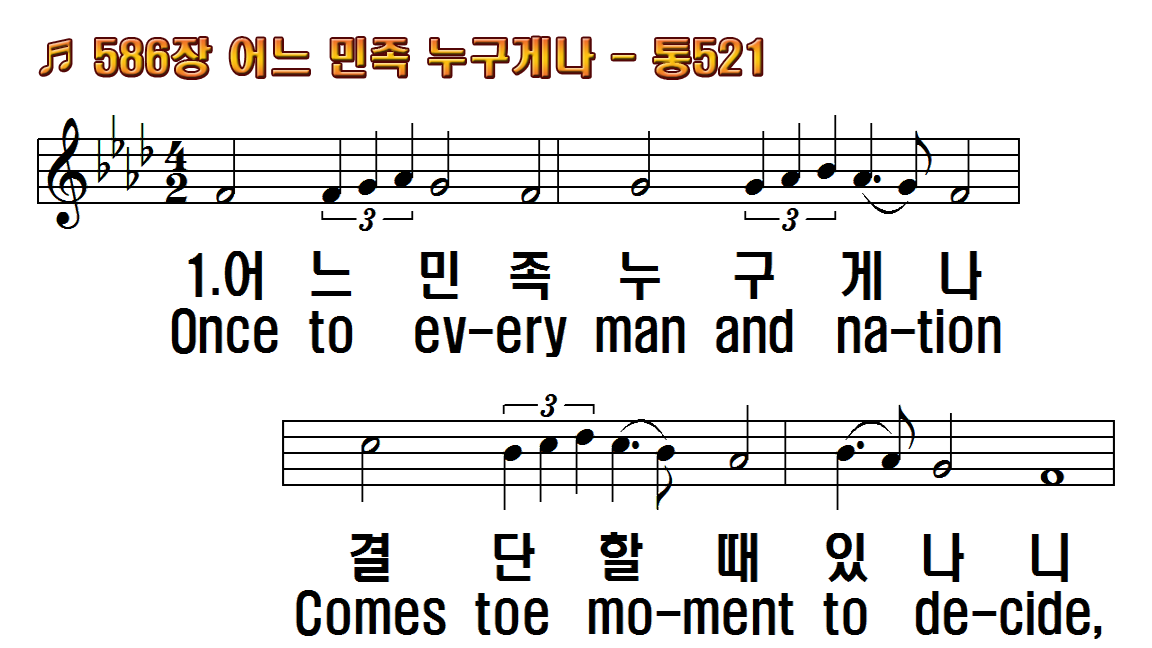 1.어느 민족 누구게나 결단할 때
2.고상하고 아름답다 진리 편에
3.순교자의 빛을 따라 주의 뒤를
4.악이 비록 성하여도 진리 더욱
1.Once to every man and
2.Then to side with truth is
3.By the light of burning
4.Though the cause of evil
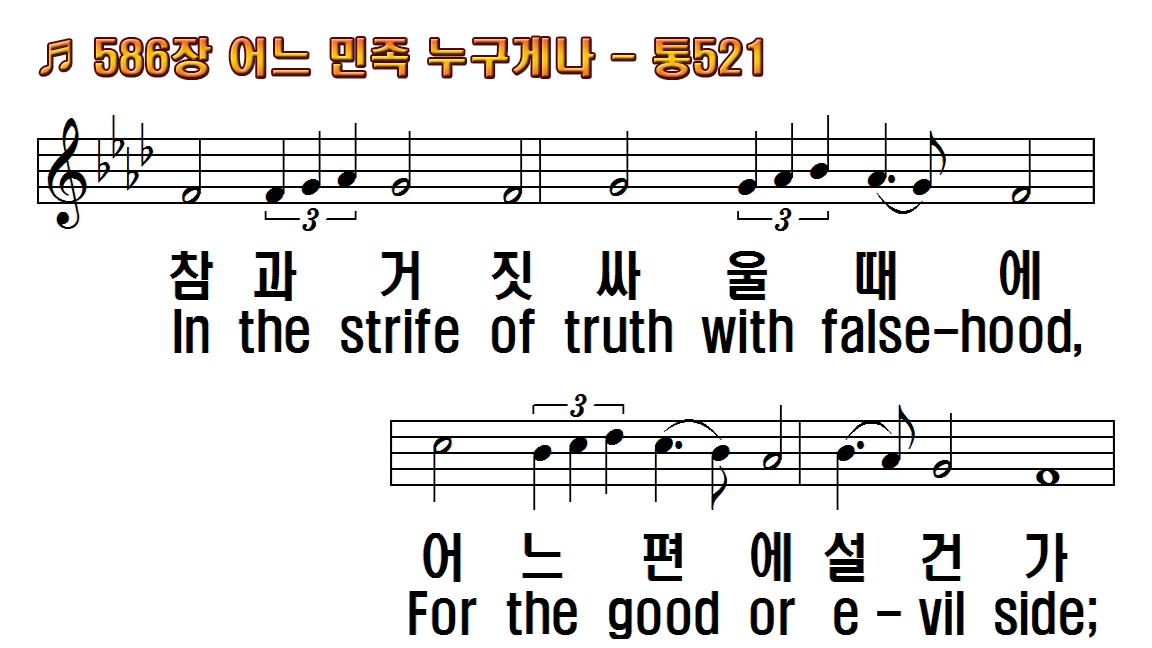 1.어느 민족 누구게나 결단할 때
2.고상하고 아름답다 진리 편에
3.순교자의 빛을 따라 주의 뒤를
4.악이 비록 성하여도 진리 더욱
1.Once to every man and
2.Then to side with truth is
3.By the light of burning
4.Though the cause of evil
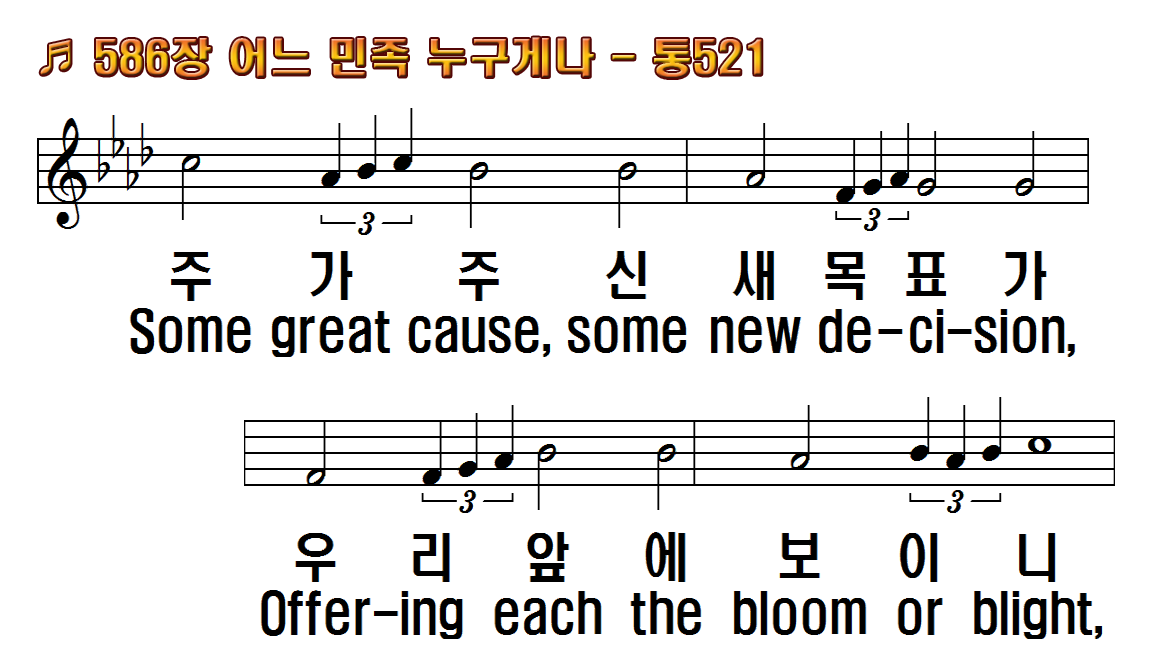 1.어느 민족 누구게나 결단할 때
2.고상하고 아름답다 진리 편에
3.순교자의 빛을 따라 주의 뒤를
4.악이 비록 성하여도 진리 더욱
1.Once to every man and
2.Then to side with truth is
3.By the light of burning
4.Though the cause of evil
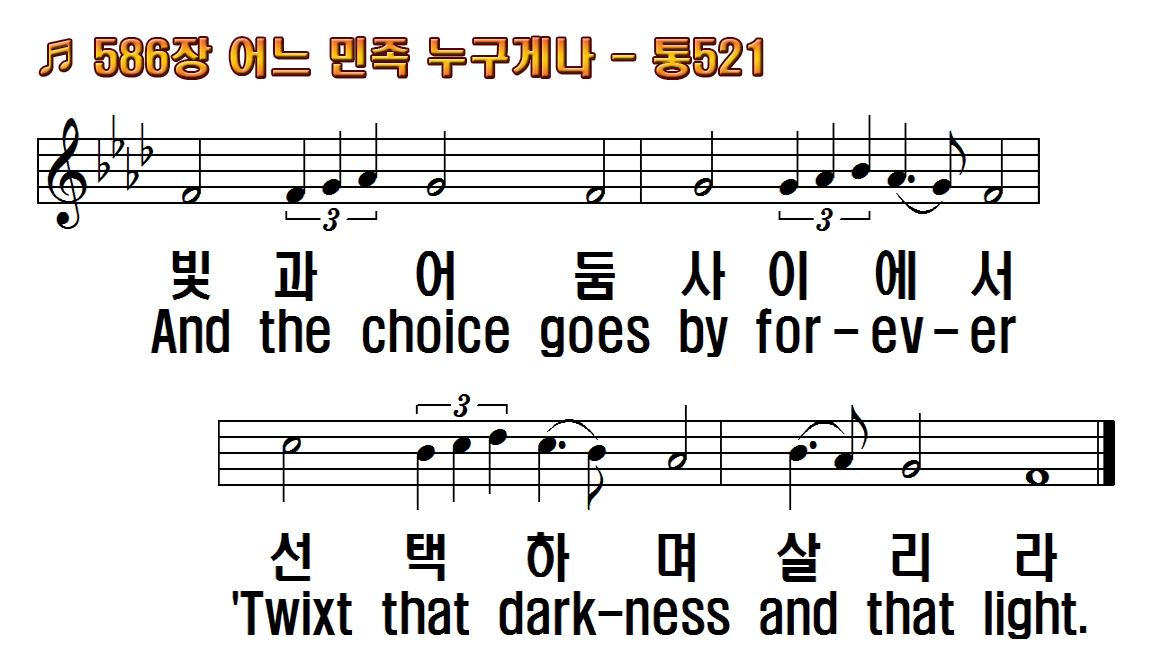 1.어느 민족 누구게나 결단할 때
2.고상하고 아름답다 진리 편에
3.순교자의 빛을 따라 주의 뒤를
4.악이 비록 성하여도 진리 더욱
1.Once to every man and
2.Then to side with truth is
3.By the light of burning
4.Though the cause of evil
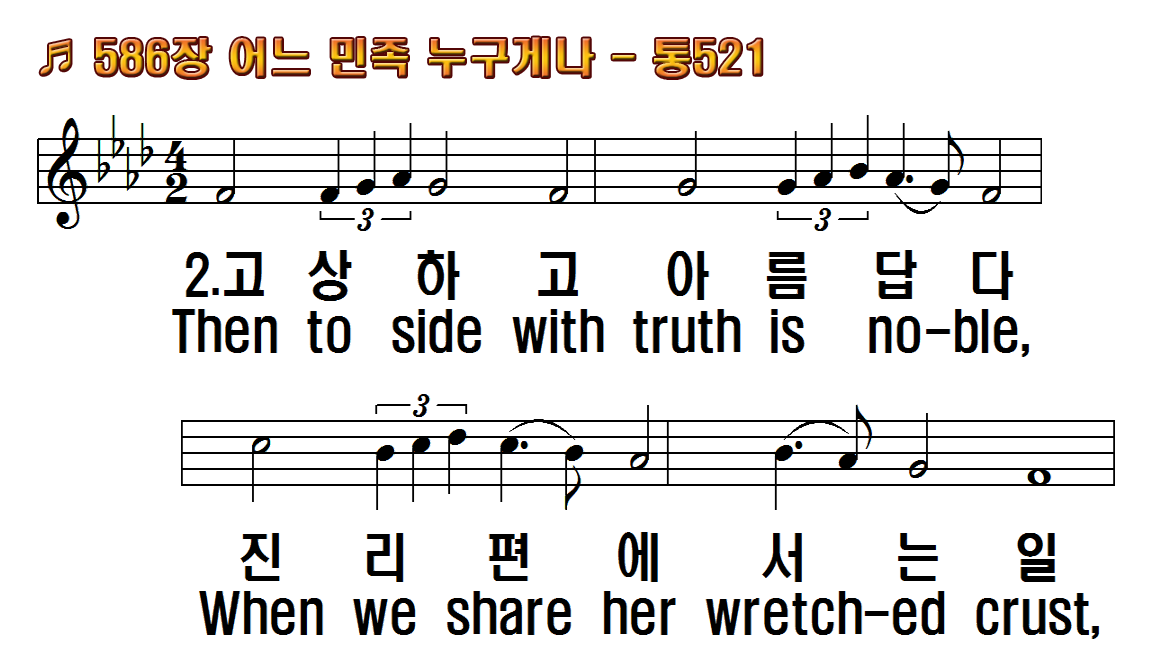 1.어느 민족 누구게나 결단할 때
2.고상하고 아름답다 진리 편에
3.순교자의 빛을 따라 주의 뒤를
4.악이 비록 성하여도 진리 더욱
1.Once to every man and
2.Then to side with truth is
3.By the light of burning
4.Though the cause of evil
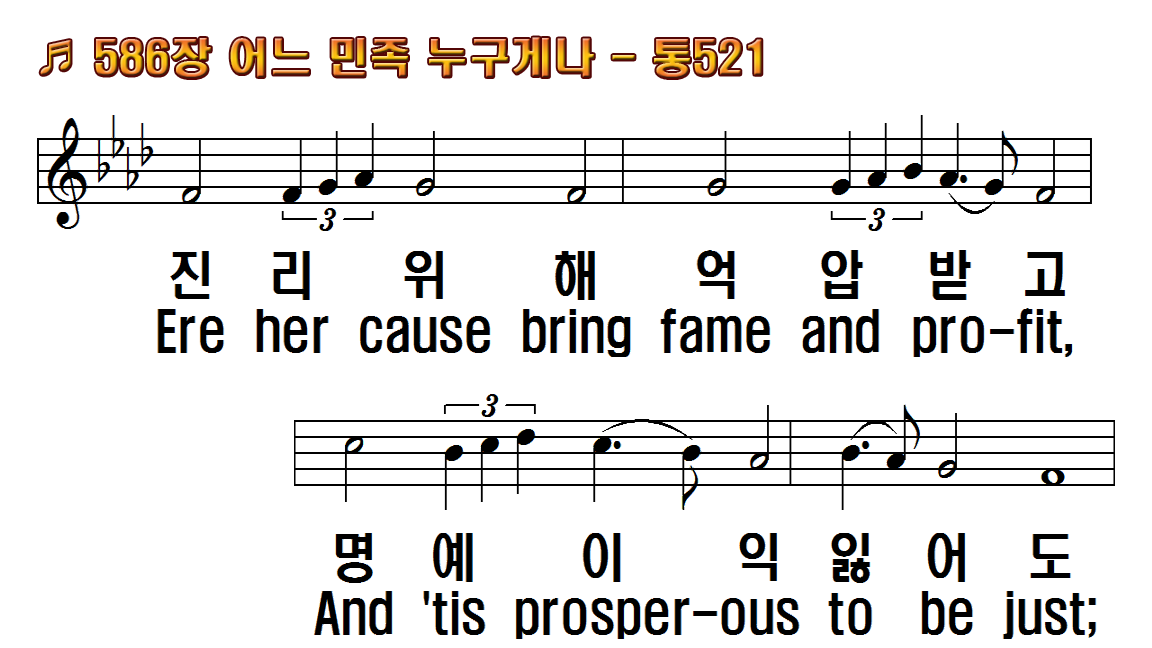 1.어느 민족 누구게나 결단할 때
2.고상하고 아름답다 진리 편에
3.순교자의 빛을 따라 주의 뒤를
4.악이 비록 성하여도 진리 더욱
1.Once to every man and
2.Then to side with truth is
3.By the light of burning
4.Though the cause of evil
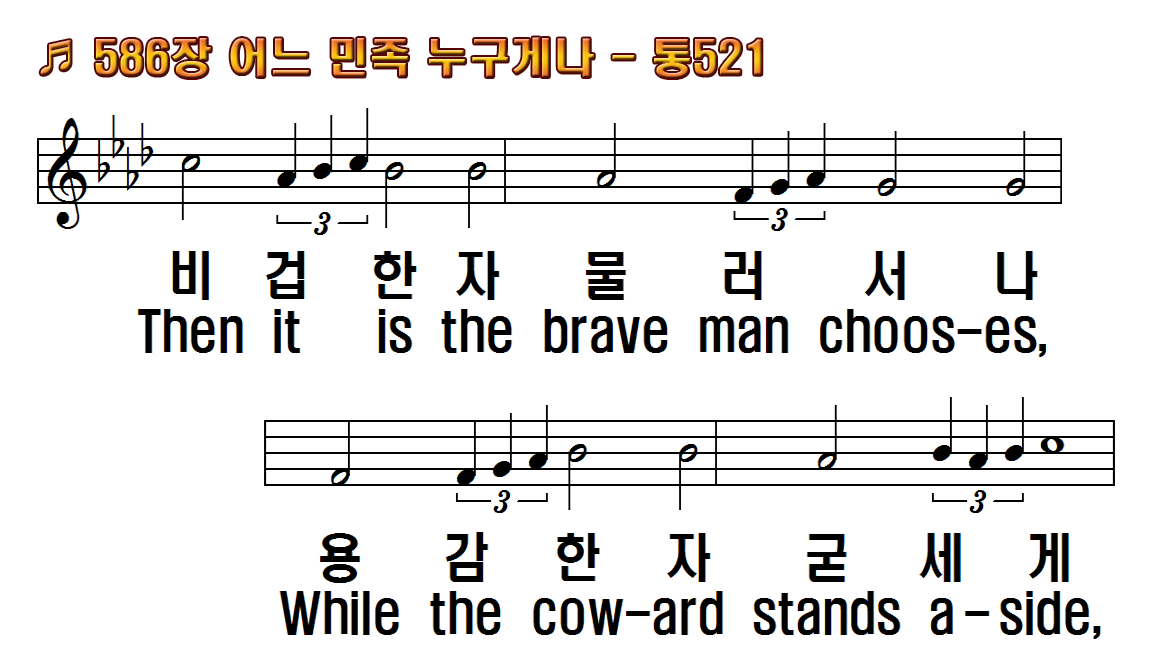 1.어느 민족 누구게나 결단할 때
2.고상하고 아름답다 진리 편에
3.순교자의 빛을 따라 주의 뒤를
4.악이 비록 성하여도 진리 더욱
1.Once to every man and
2.Then to side with truth is
3.By the light of burning
4.Though the cause of evil
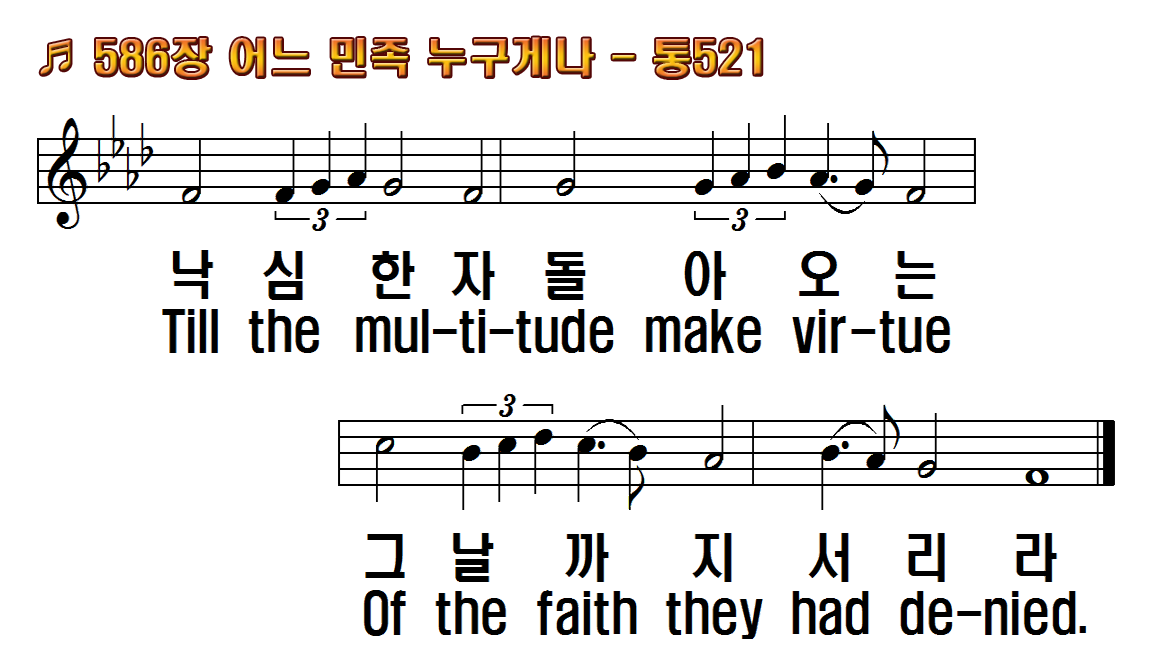 1.어느 민족 누구게나 결단할 때
2.고상하고 아름답다 진리 편에
3.순교자의 빛을 따라 주의 뒤를
4.악이 비록 성하여도 진리 더욱
1.Once to every man and
2.Then to side with truth is
3.By the light of burning
4.Though the cause of evil
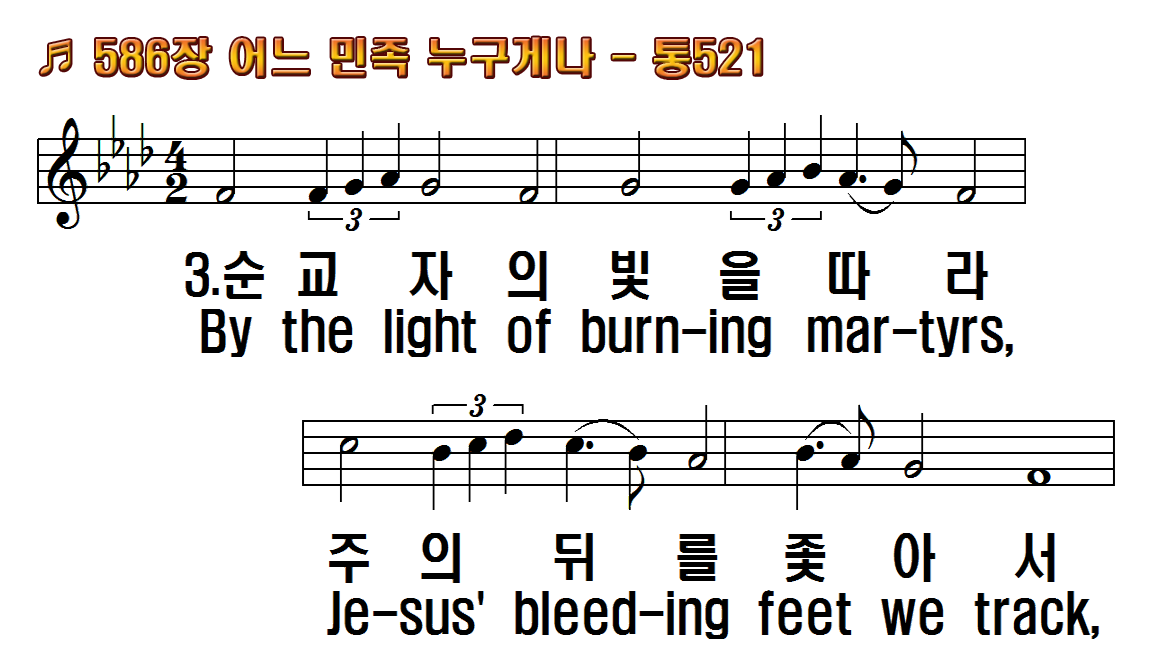 1.어느 민족 누구게나 결단할 때
2.고상하고 아름답다 진리 편에
3.순교자의 빛을 따라 주의 뒤를
4.악이 비록 성하여도 진리 더욱
1.Once to every man and
2.Then to side with truth is
3.By the light of burning
4.Though the cause of evil
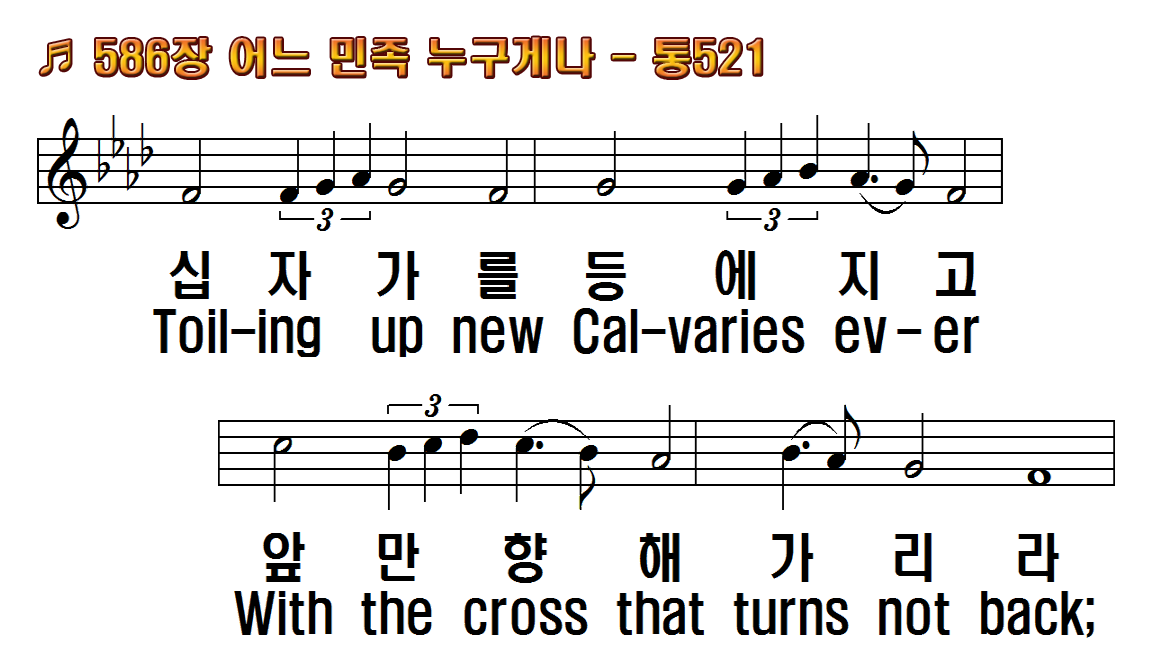 1.어느 민족 누구게나 결단할 때
2.고상하고 아름답다 진리 편에
3.순교자의 빛을 따라 주의 뒤를
4.악이 비록 성하여도 진리 더욱
1.Once to every man and
2.Then to side with truth is
3.By the light of burning
4.Though the cause of evil
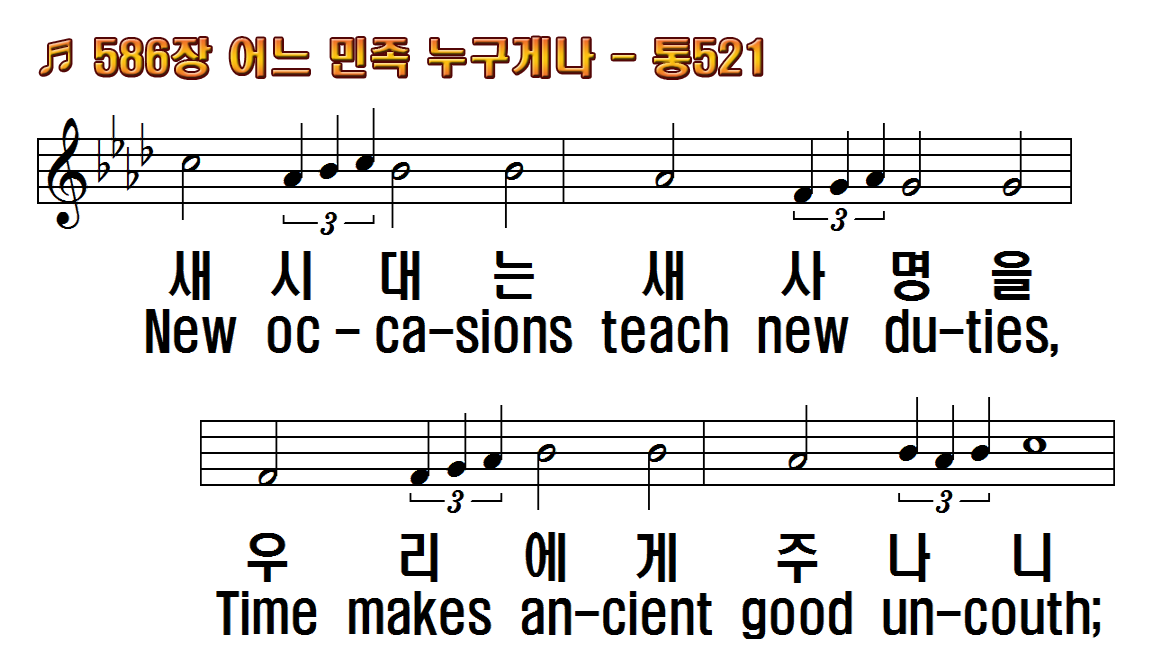 1.어느 민족 누구게나 결단할 때
2.고상하고 아름답다 진리 편에
3.순교자의 빛을 따라 주의 뒤를
4.악이 비록 성하여도 진리 더욱
1.Once to every man and
2.Then to side with truth is
3.By the light of burning
4.Though the cause of evil
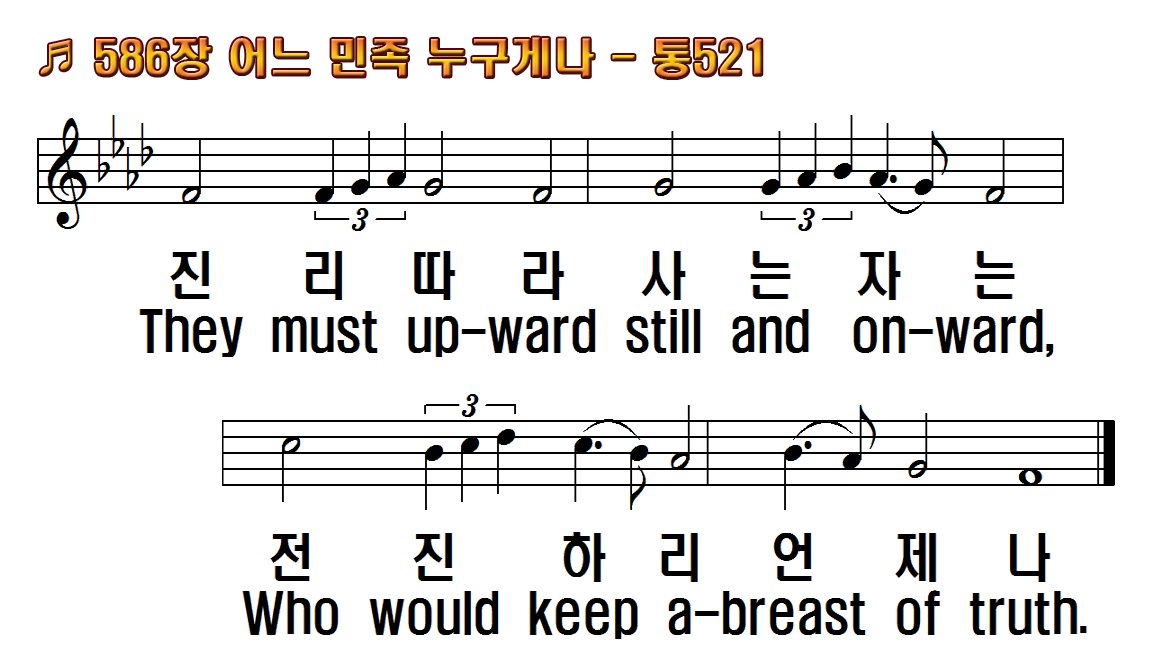 1.어느 민족 누구게나 결단할 때
2.고상하고 아름답다 진리 편에
3.순교자의 빛을 따라 주의 뒤를
4.악이 비록 성하여도 진리 더욱
1.Once to every man and
2.Then to side with truth is
3.By the light of burning
4.Though the cause of evil
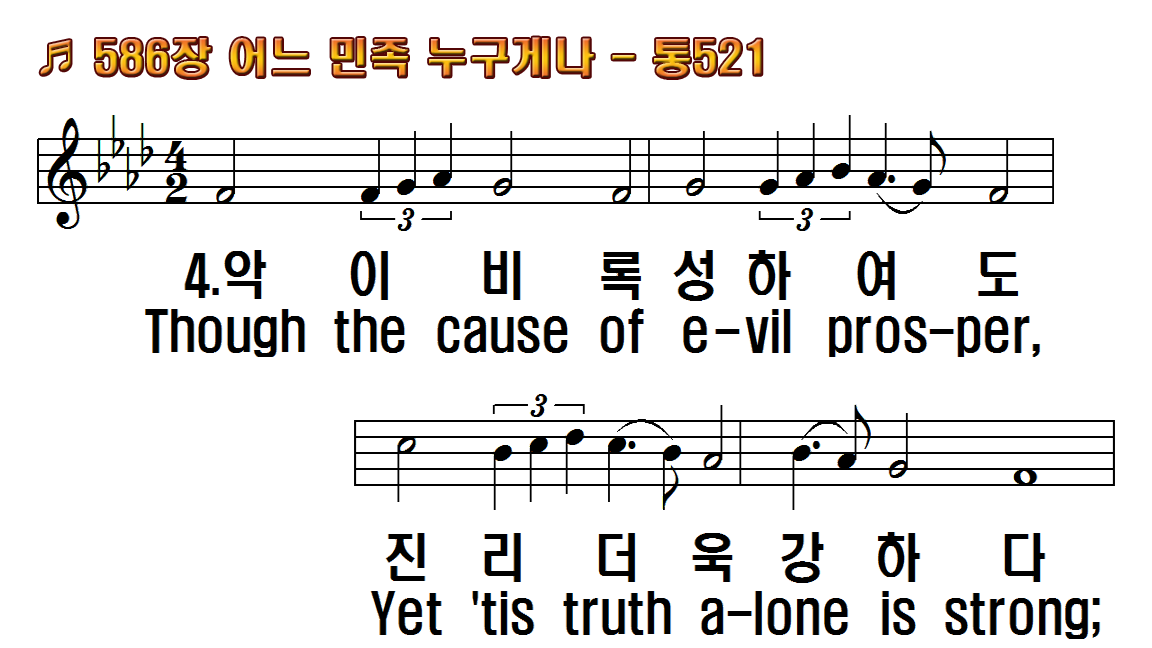 1.어느 민족 누구게나 결단할 때
2.고상하고 아름답다 진리 편에
3.순교자의 빛을 따라 주의 뒤를
4.악이 비록 성하여도 진리 더욱
1.Once to every man and
2.Then to side with truth is
3.By the light of burning
4.Though the cause of evil
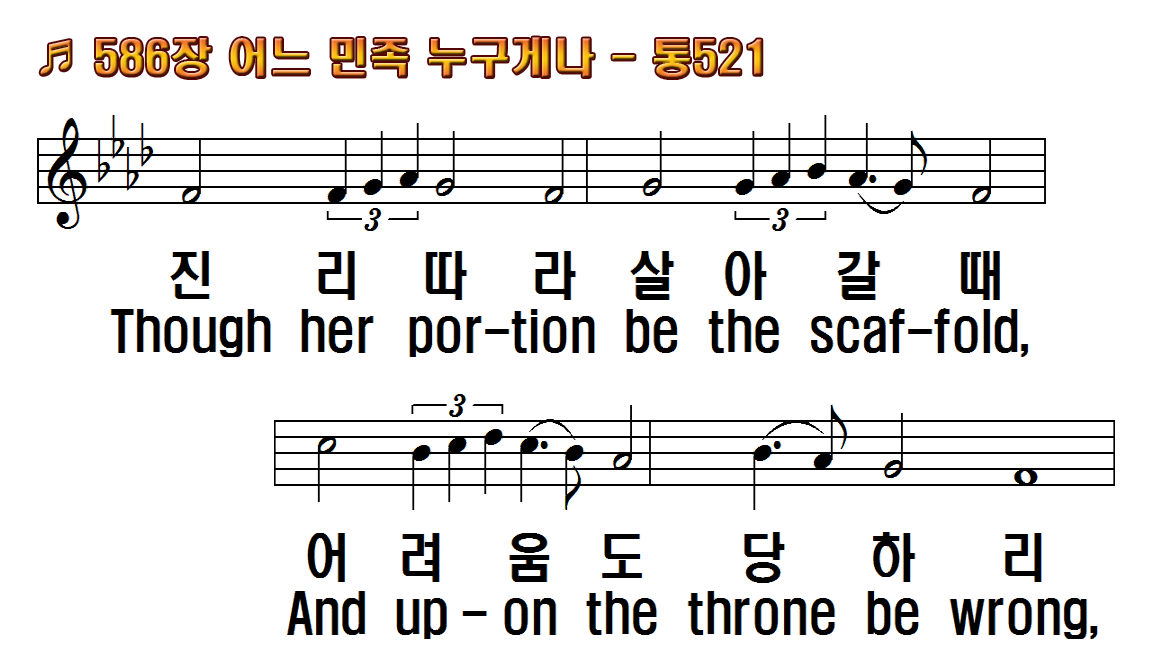 1.어느 민족 누구게나 결단할 때
2.고상하고 아름답다 진리 편에
3.순교자의 빛을 따라 주의 뒤를
4.악이 비록 성하여도 진리 더욱
1.Once to every man and
2.Then to side with truth is
3.By the light of burning
4.Though the cause of evil
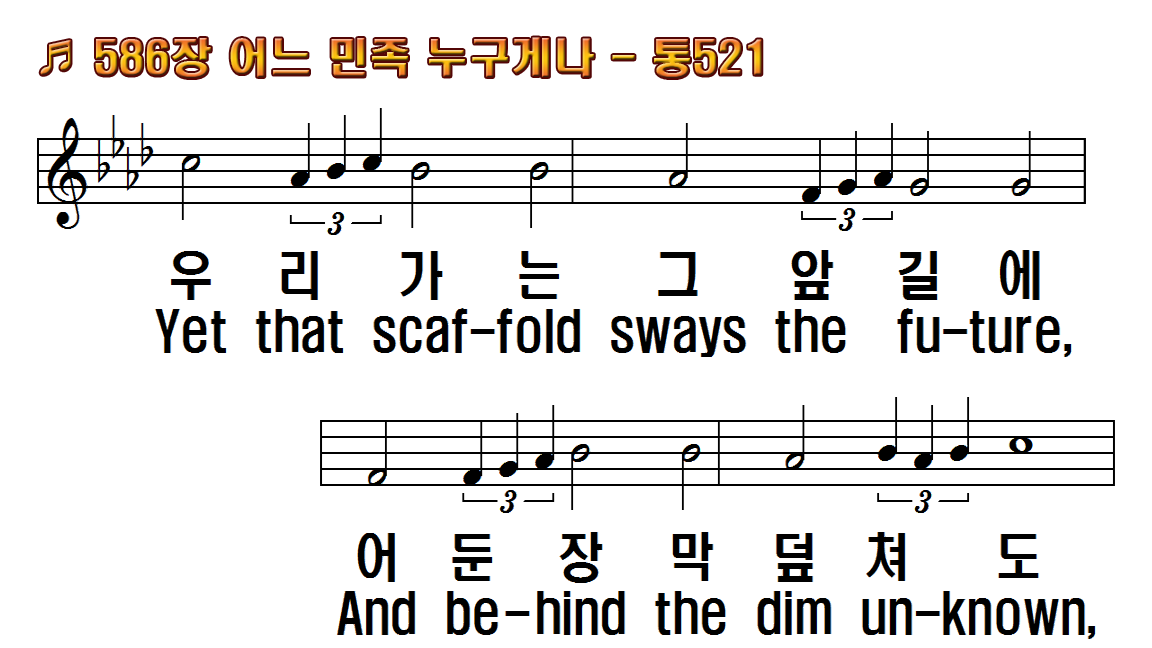 1.어느 민족 누구게나 결단할 때
2.고상하고 아름답다 진리 편에
3.순교자의 빛을 따라 주의 뒤를
4.악이 비록 성하여도 진리 더욱
1.Once to every man and
2.Then to side with truth is
3.By the light of burning
4.Though the cause of evil
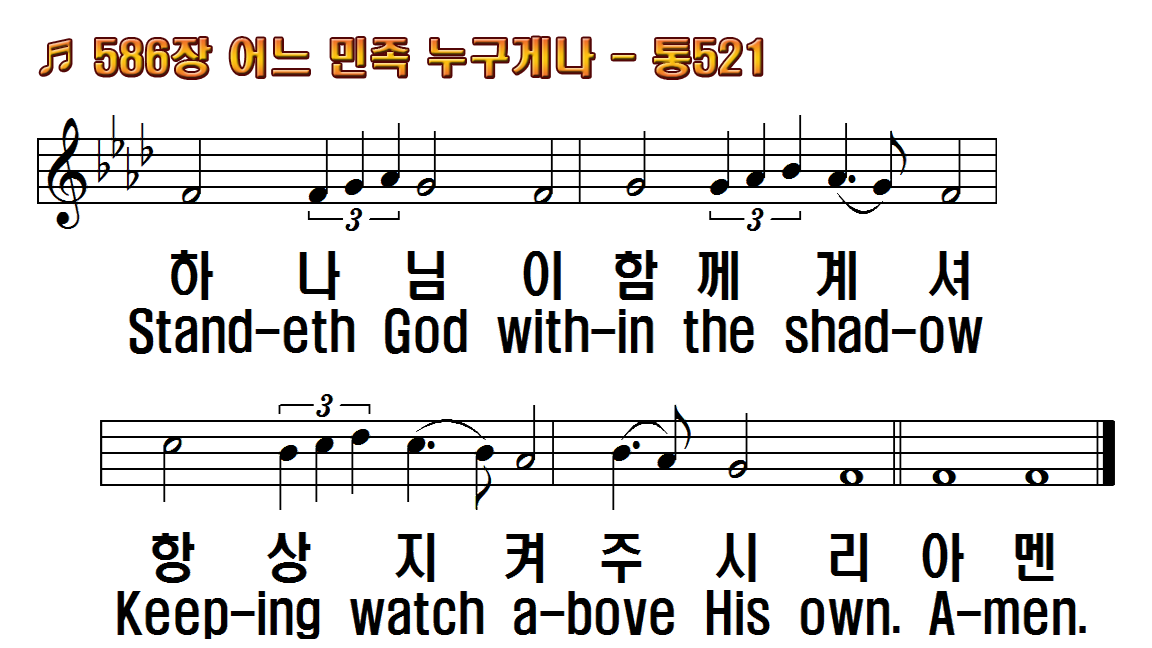 1.어느 민족 누구게나 결단할 때
2.고상하고 아름답다 진리 편에
3.순교자의 빛을 따라 주의 뒤를
4.악이 비록 성하여도 진리 더욱
1.Once to every man and
2.Then to side with truth is
3.By the light of burning
4.Though the cause of evil
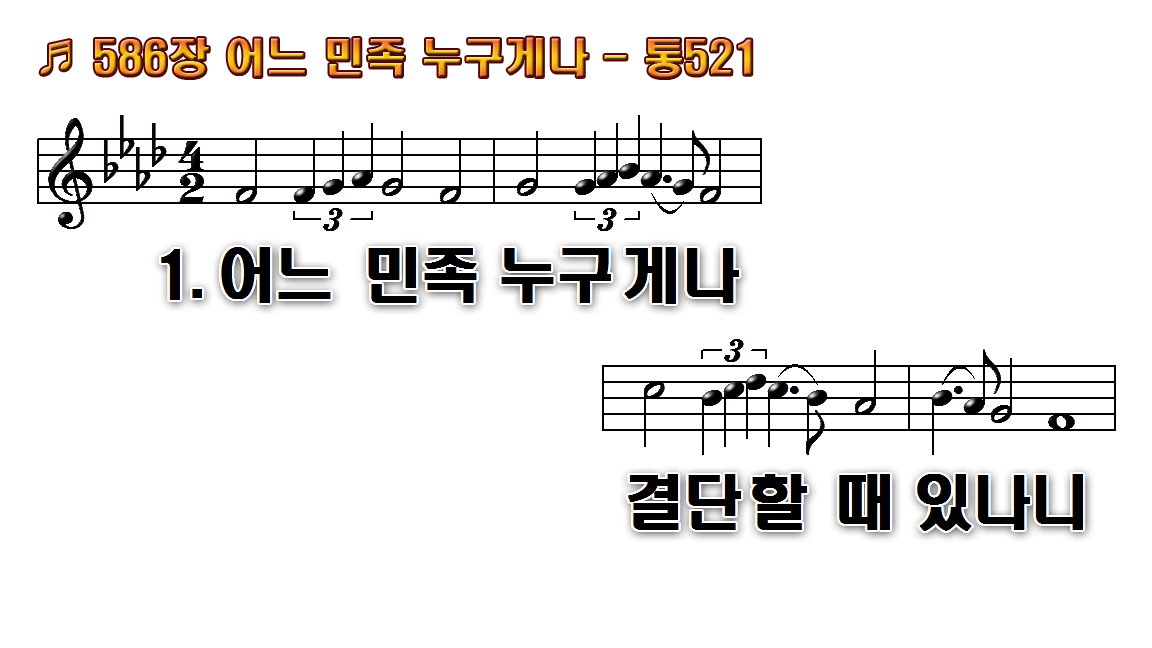 1.어느 민족 누구게나 결단할 때
2.고상하고 아름답다 진리 편에
3.순교자의 빛을 따라 주의 뒤를
4.악이 비록 성하여도 진리 더욱
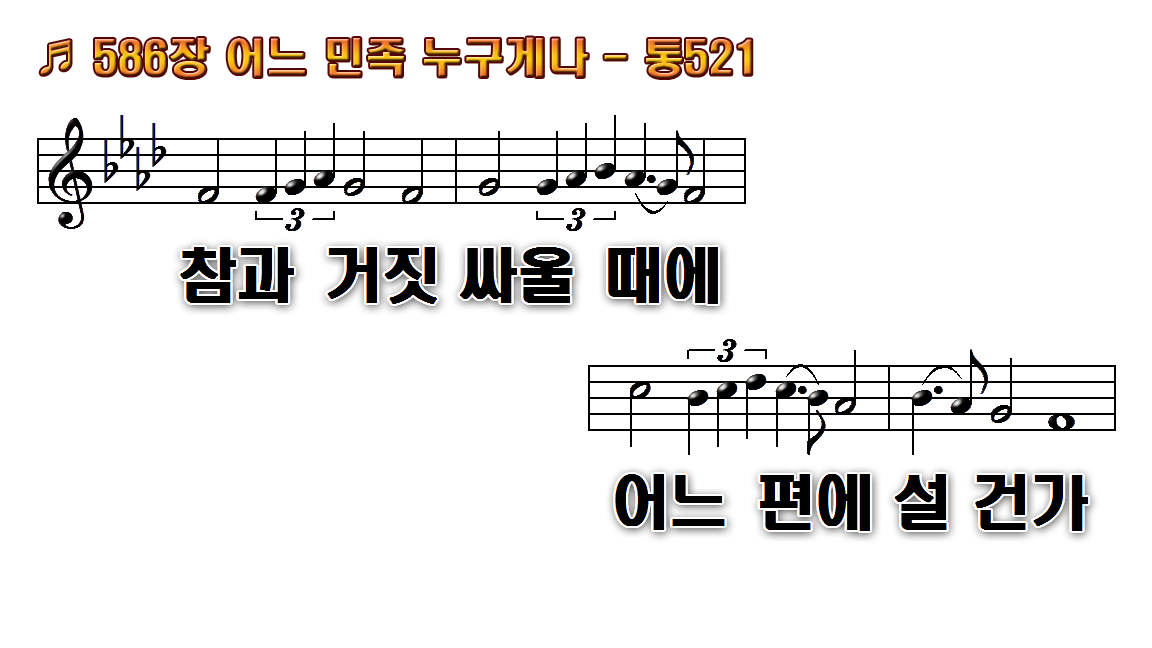 1.어느 민족 누구게나 결단할 때
2.고상하고 아름답다 진리 편에
3.순교자의 빛을 따라 주의 뒤를
4.악이 비록 성하여도 진리 더욱
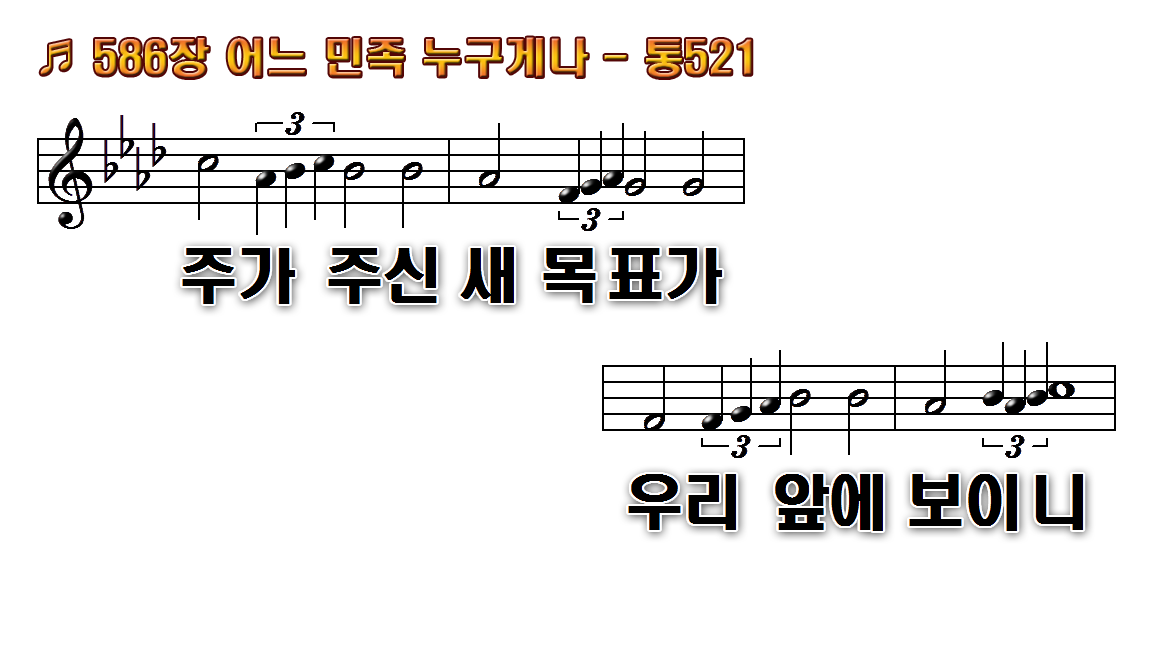 1.어느 민족 누구게나 결단할 때
2.고상하고 아름답다 진리 편에
3.순교자의 빛을 따라 주의 뒤를
4.악이 비록 성하여도 진리 더욱
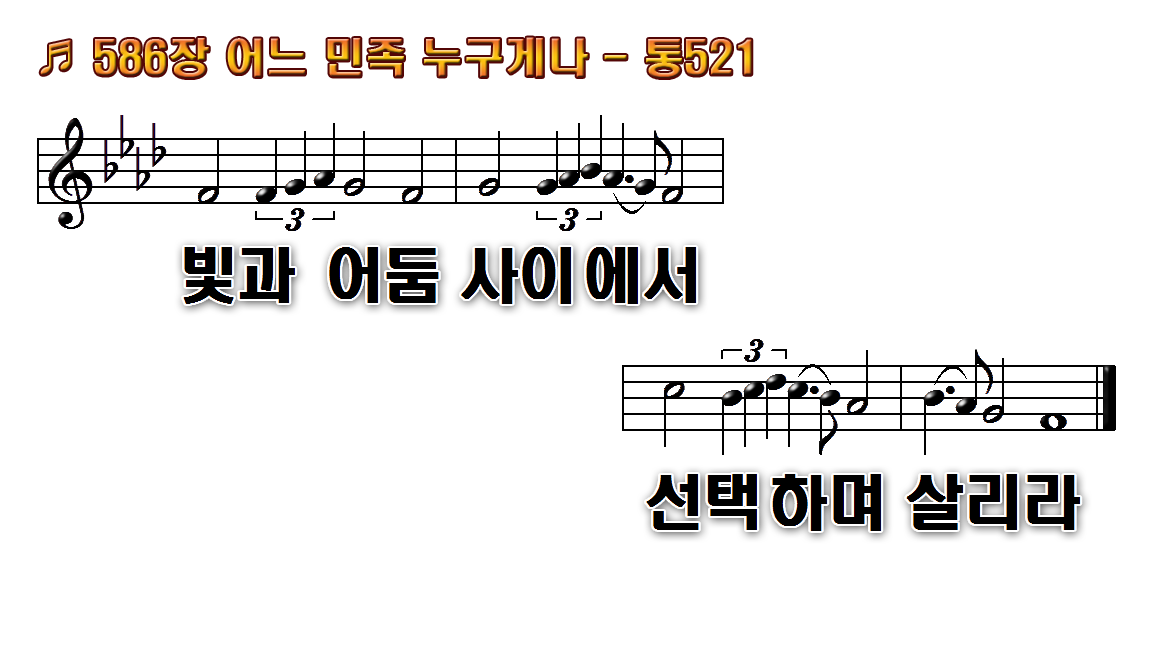 1.어느 민족 누구게나 결단할 때
2.고상하고 아름답다 진리 편에
3.순교자의 빛을 따라 주의 뒤를
4.악이 비록 성하여도 진리 더욱
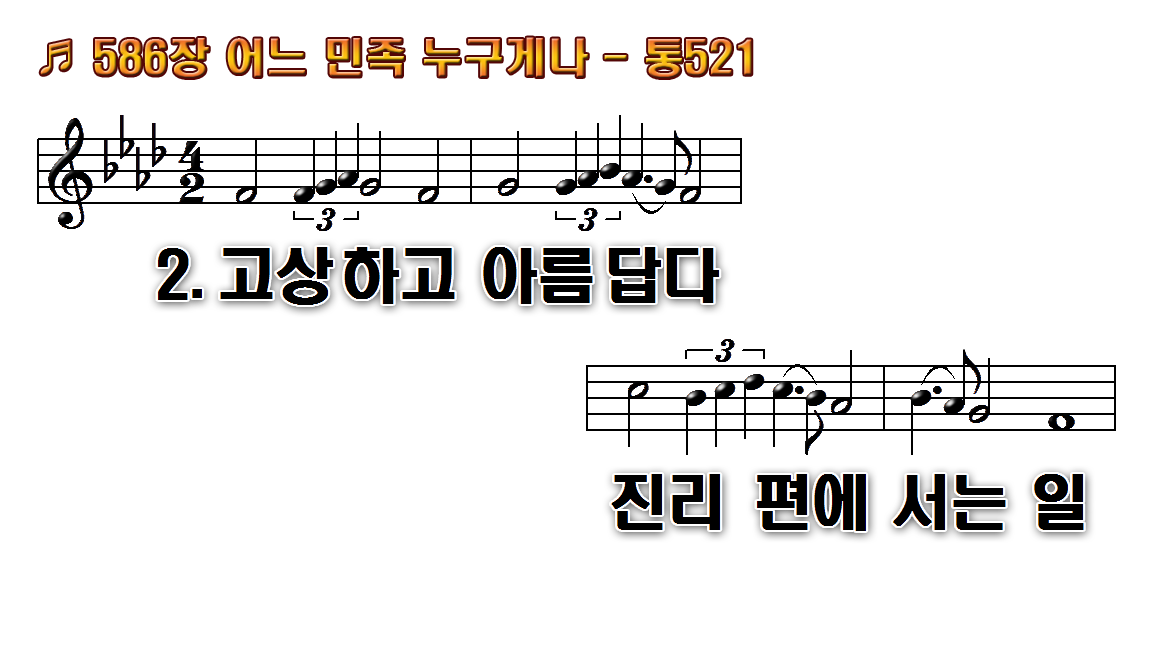 1.어느 민족 누구게나 결단할 때
2.고상하고 아름답다 진리 편에
3.순교자의 빛을 따라 주의 뒤를
4.악이 비록 성하여도 진리 더욱
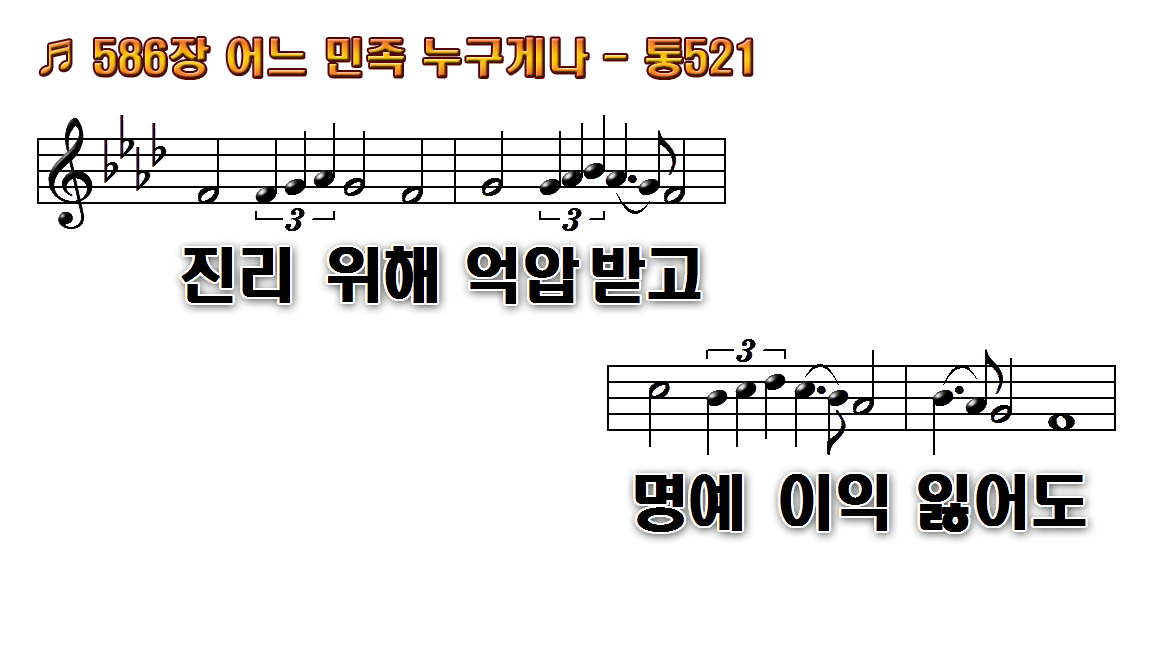 1.어느 민족 누구게나 결단할 때
2.고상하고 아름답다 진리 편에
3.순교자의 빛을 따라 주의 뒤를
4.악이 비록 성하여도 진리 더욱
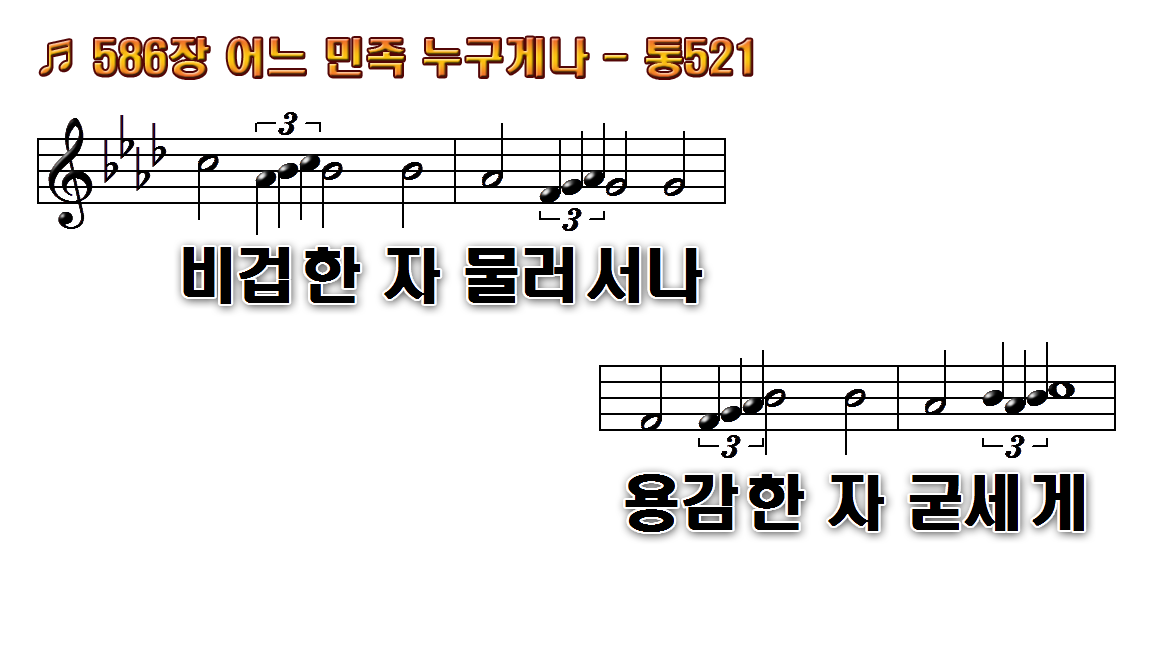 1.어느 민족 누구게나 결단할 때
2.고상하고 아름답다 진리 편에
3.순교자의 빛을 따라 주의 뒤를
4.악이 비록 성하여도 진리 더욱
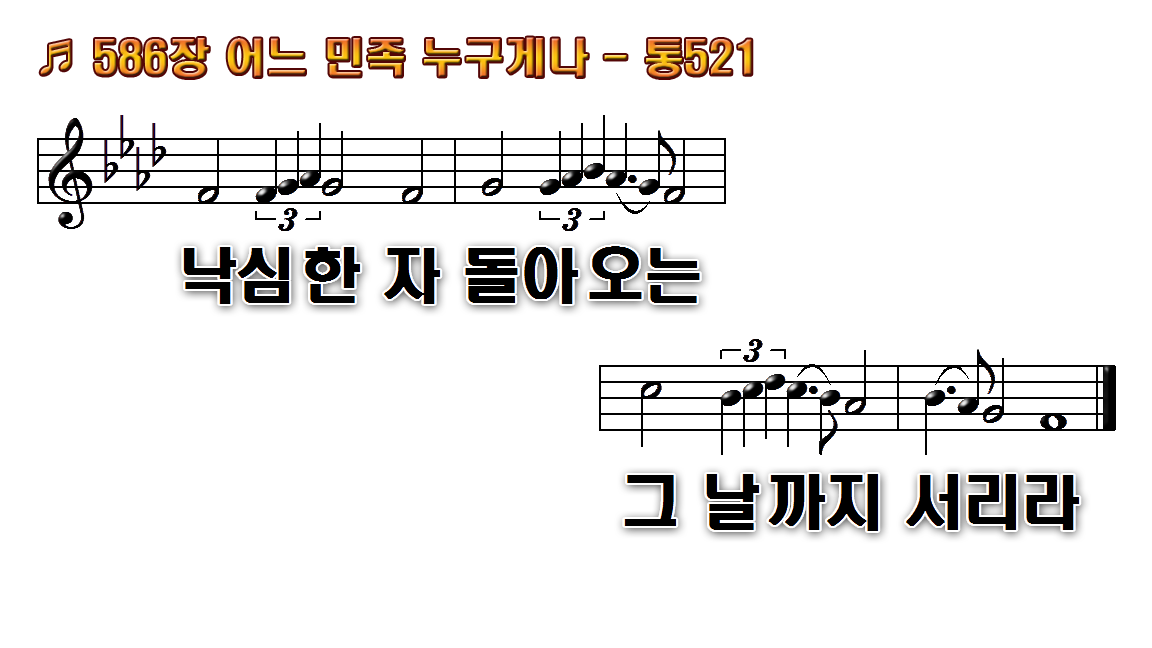 1.어느 민족 누구게나 결단할 때
2.고상하고 아름답다 진리 편에
3.순교자의 빛을 따라 주의 뒤를
4.악이 비록 성하여도 진리 더욱
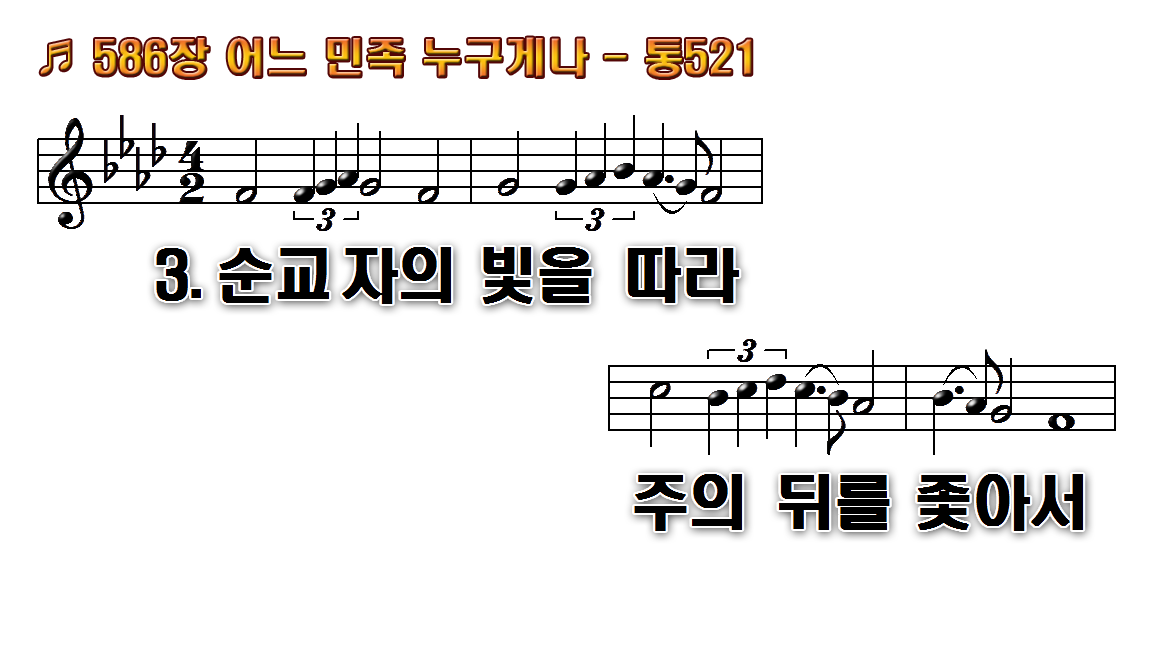 1.어느 민족 누구게나 결단할 때
2.고상하고 아름답다 진리 편에
3.순교자의 빛을 따라 주의 뒤를
4.악이 비록 성하여도 진리 더욱
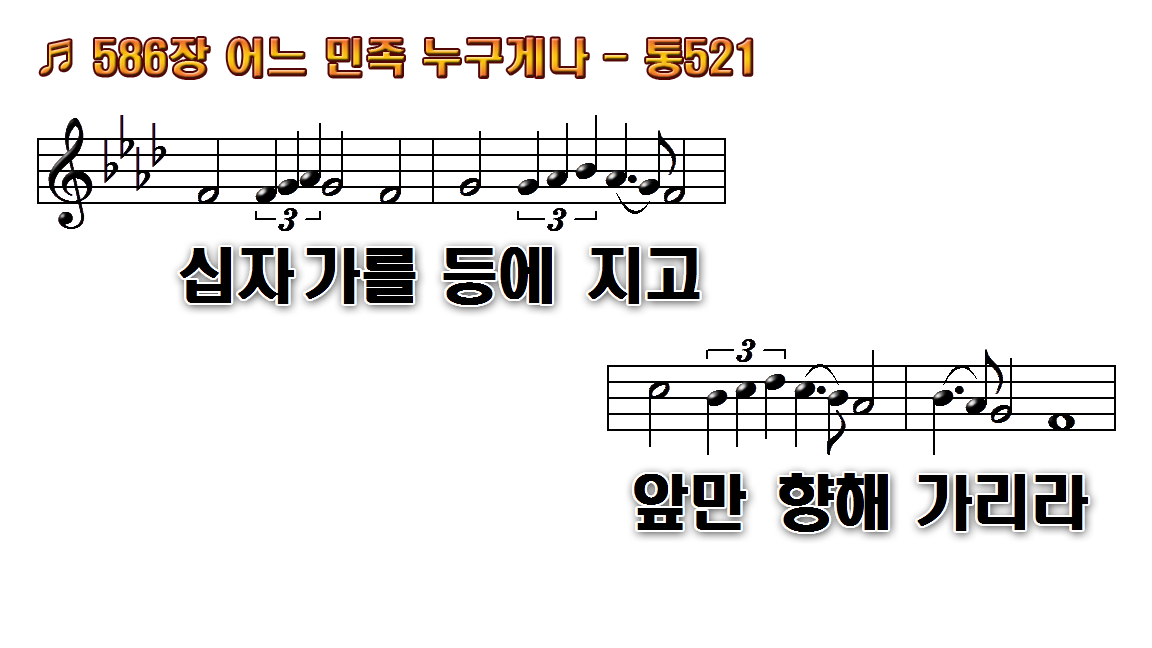 1.어느 민족 누구게나 결단할 때
2.고상하고 아름답다 진리 편에
3.순교자의 빛을 따라 주의 뒤를
4.악이 비록 성하여도 진리 더욱
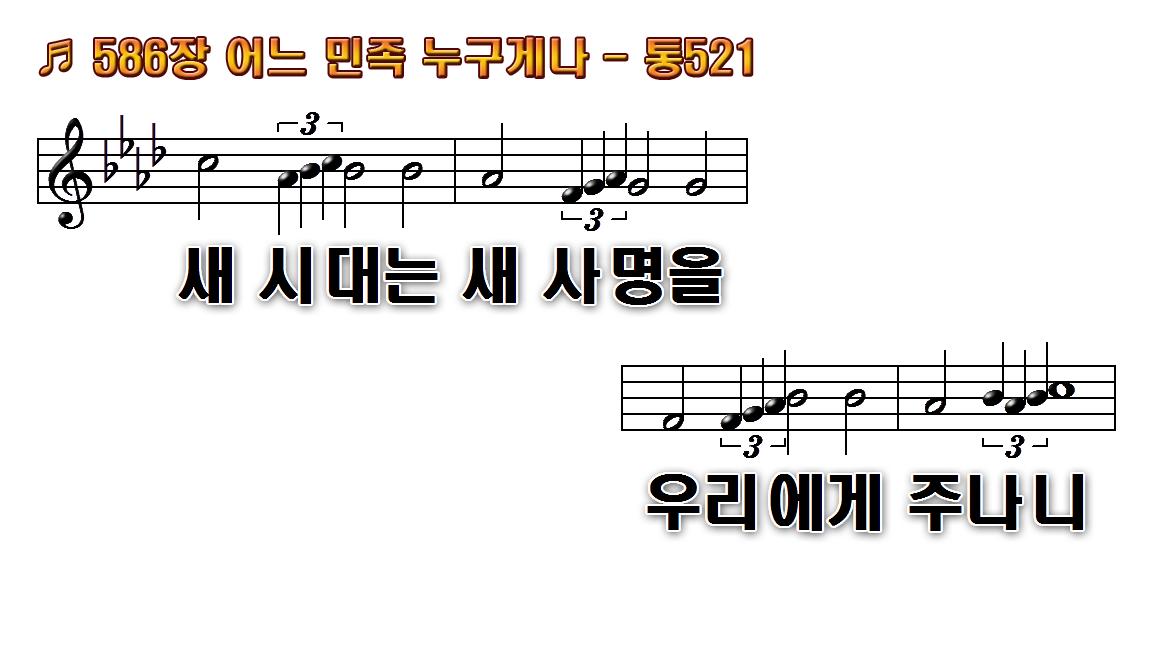 1.어느 민족 누구게나 결단할 때
2.고상하고 아름답다 진리 편에
3.순교자의 빛을 따라 주의 뒤를
4.악이 비록 성하여도 진리 더욱
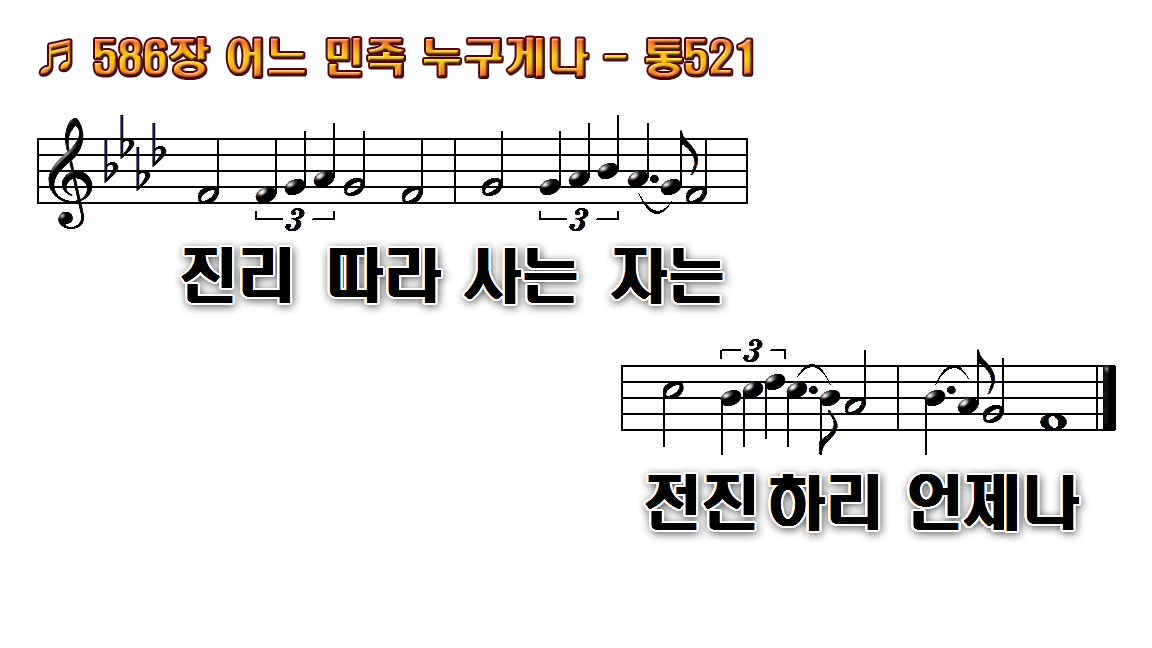 1.어느 민족 누구게나 결단할 때
2.고상하고 아름답다 진리 편에
3.순교자의 빛을 따라 주의 뒤를
4.악이 비록 성하여도 진리 더욱
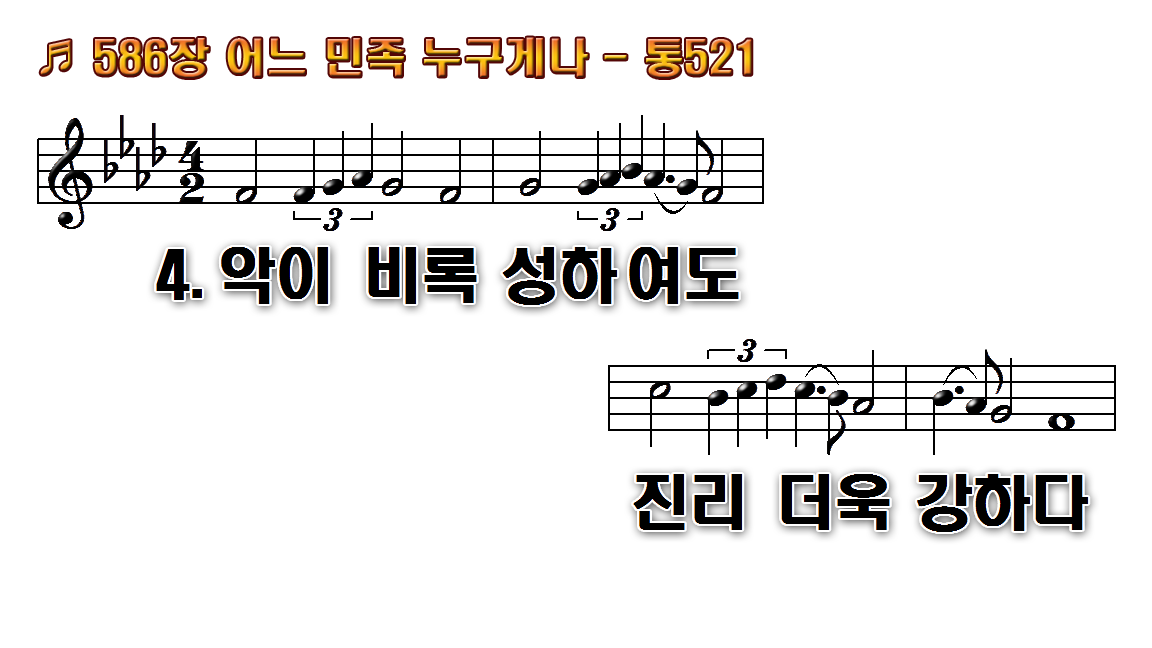 1.어느 민족 누구게나 결단할 때
2.고상하고 아름답다 진리 편에
3.순교자의 빛을 따라 주의 뒤를
4.악이 비록 성하여도 진리 더욱
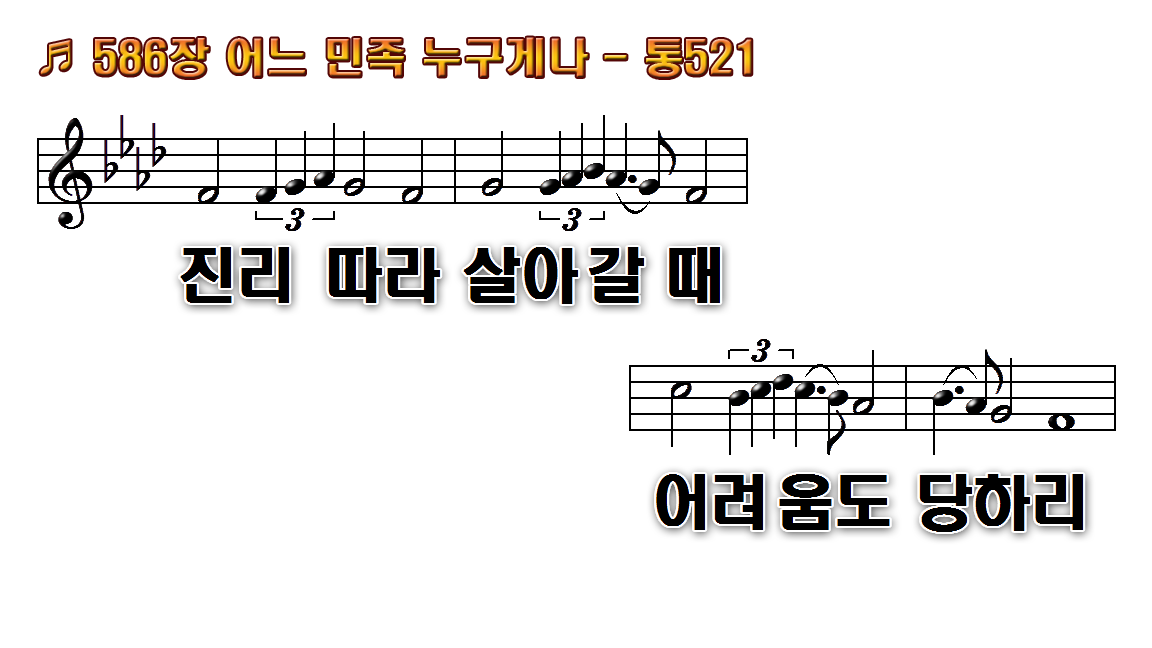 1.어느 민족 누구게나 결단할 때
2.고상하고 아름답다 진리 편에
3.순교자의 빛을 따라 주의 뒤를
4.악이 비록 성하여도 진리 더욱
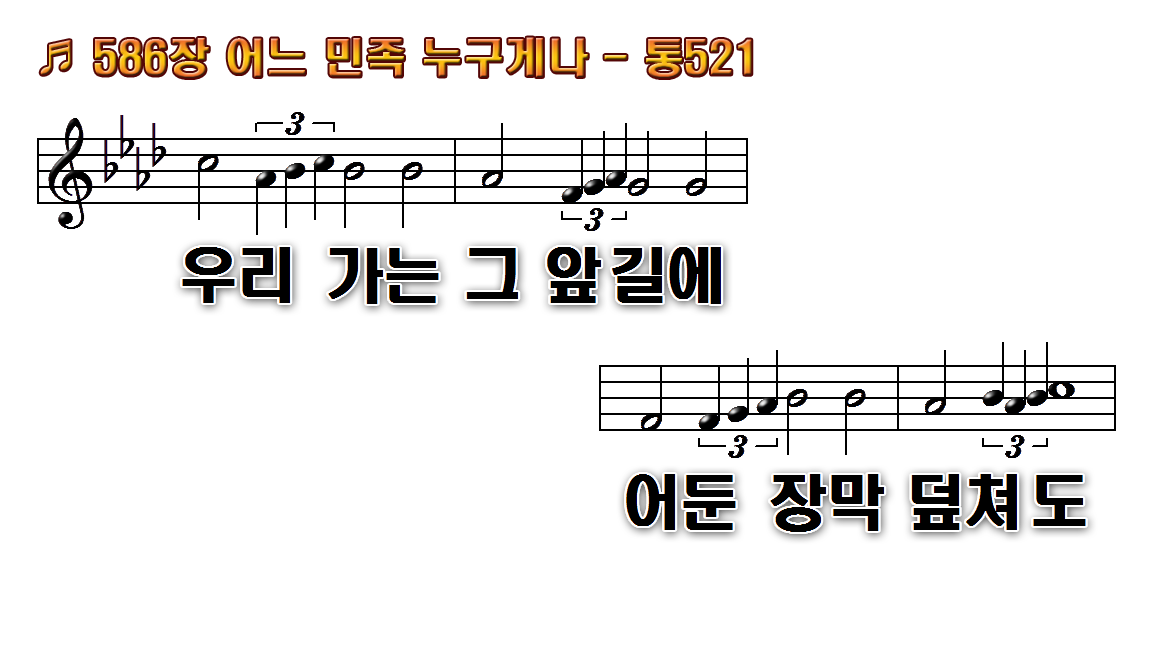 1.어느 민족 누구게나 결단할 때
2.고상하고 아름답다 진리 편에
3.순교자의 빛을 따라 주의 뒤를
4.악이 비록 성하여도 진리 더욱
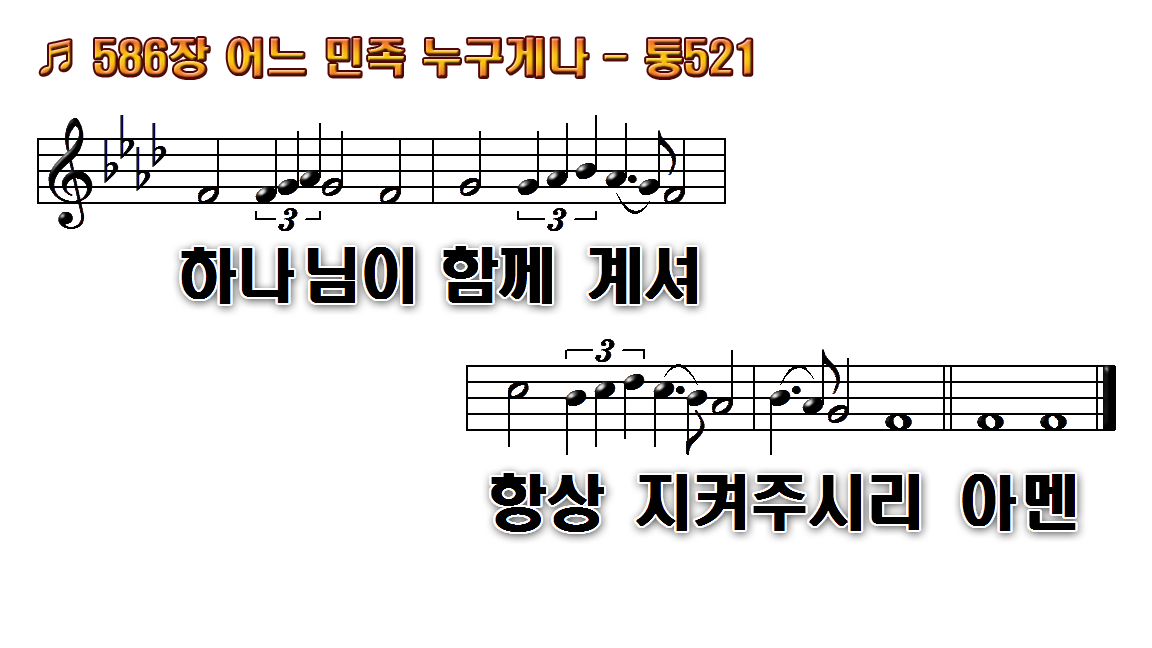 1.어느 민족 누구게나 결단할 때
2.고상하고 아름답다 진리 편에
3.순교자의 빛을 따라 주의 뒤를
4.악이 비록 성하여도 진리 더욱